স্বাগতম
পরিচিতি
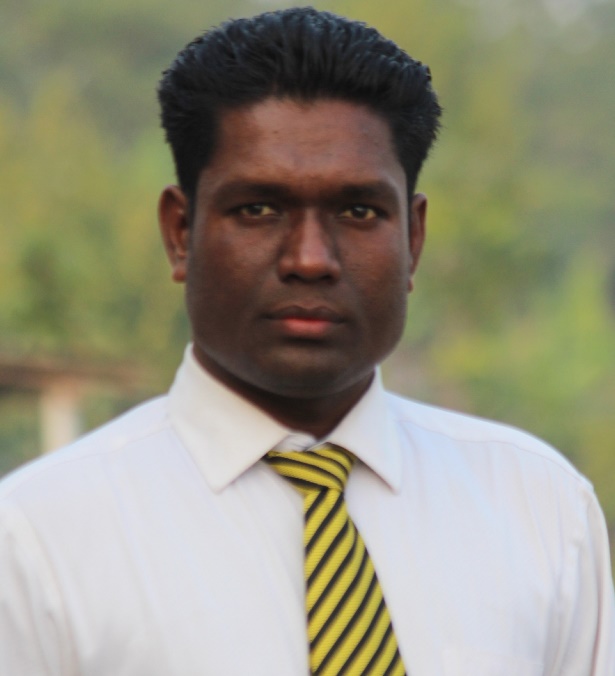 বিষয়ঃ তথ্য ও যোগাযোগ প্রযুক্তি
7ম শ্রেণি
পাঠ শিরোনামঃ
মোঃগাউসুল হক 
 সহকারি শিক্ষক(আইসিটি) 
 কালিকাপুর চৌকুনী মাধ্যঃ বিদ্যালয়,কয়রা,খুলনা।
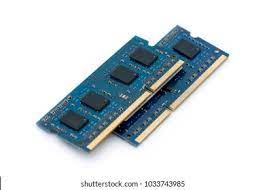 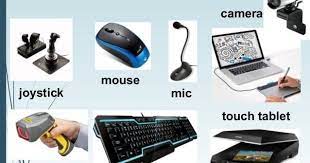 উপরের ছবিগুলো দেখ
পাঠ শিরোনাম 
কম্পিউটার সংশ্লিষ্ট যন্ত্রপাতি
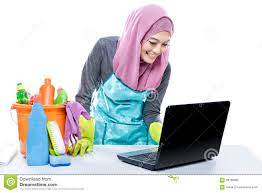 শিক্ষন ফল
এ পাঠ শেষে শিক্ষাথীরা-
১.কম্পিউটারের বিভিন্ন যন্ত্রাংশের নাম জানতে পারবে ।
   ২.কম্পিউটারের বিভিন্ন যন্ত্রের কাজ বর্ননা করতে পারবে ।
         ৩.কম্পিউটারের যন্ত্রাংশের ব্যবহার জানেত পারবে ।
র‌্যাম
মাদার বোর্ড়
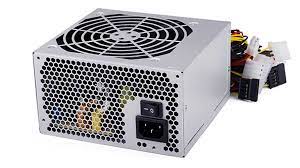 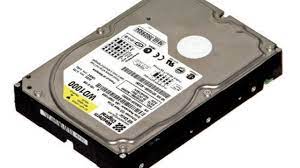 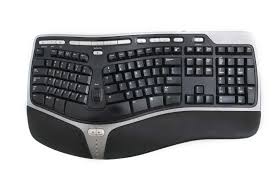 পাওয়ার সাপ্লাই
হার্ড ডিস্ক
কি-বোর্ড
একক কাজ
কম্পিউটারের কয়েকটি যন্ত্রাংশের নাম লিখ ।
দলগত কাজ
১। কম্পিউটারের কয়েক টি যান্ত্রাংশের নাম লিখ এবং ব্যবহার বিধি লিখ।
মূল্যায়ন
১.কী বোর্ড , র‌্যাম,রোম,মাউস, এর ব্যবহার লিখ।
বাড়ির কাজ
কম্পিউটার সংশ্লিষ্ট এমন কতগুলো যন্ত্রের নাম লিখবে যেগুলো ক্লাসে আলোচনা করা হয়নি ।